Pasienttilgang til journal: Hva sier lovverket?
Innsyn i egen journal er ikke noe nytt som kommer på grunn av Helseplattformen. Det er en lovbestemt rett. 

Befolkningen i mange andre deler av landet har i dag betydelig mer innsyn i egne helseopplysninger enn hva tilfellet er i Midt-Norge.
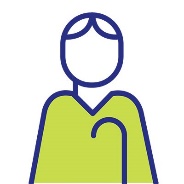 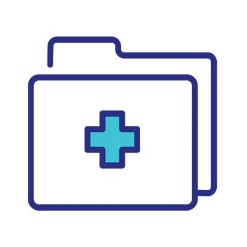 Det er viktig å være klar over at det er forskjeller mellom: 
1) tilgang gjennom innbyggerportalen HelsaMi, og 2) innsynsretten til hele pasientjournalen
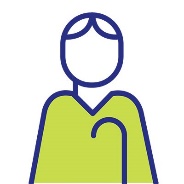 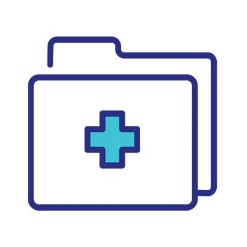 Pasienten eller brukeren får innsyn i utvalgte journalopplysninger gjennom innbyggerportalen HelsaMi

Pasienten har rett til innsyn i hele journalen sin med bilag iht. Lov om pasient- og brukerrettigheter (pasient- og brukerrettighetsloven) § 5-1 Rett til innsyn i journal
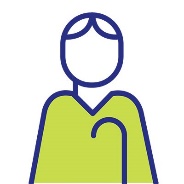 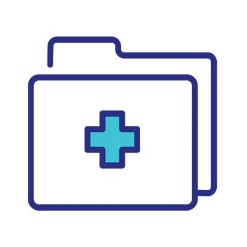 Med Helseplattformen får innbyggere i Midt-Norge tilgang til  innbyggerportalen HelsaMi

Før et journalnotat gjøres tilgjengelig i HelsaMi, må helsepersonellet ha vurdert om det er forsvarlig å gjøre informasjonen tilgjengelig for pasienten på denne måten 



jf. brev fra Helsedirektoratet og Direktorat fra e-helse
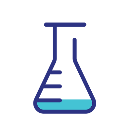 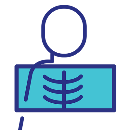 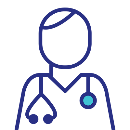 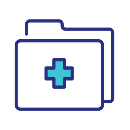 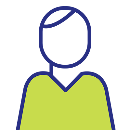 Med Helseplattformen får innbyggere i Midt-Norge tilgang til innbyggerportalen HelsaMi

Det kan være tilfeller hvor det ikke er tilrådelig eller eventuelt forsvarlig at journalnotat gjøres tilgjengelig for pasienten før helsepersonellet har hatt en konsultasjon med pasienten
Et godt eksempel er avdekket eller mistenkt alvorlig sykdom som ikke er kommunisert til pasienten 

Når det gjelder foreldres tilgang til barns HelsaMi, vil særlige hensyn gjøre seg gjeldende og det må utvises særlig aktsomhet
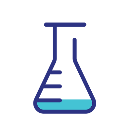 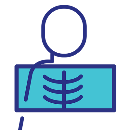 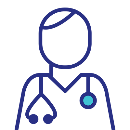 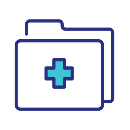 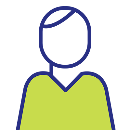 Hva betyr tilgangen til helseopplysninger i HelsaMi for helsepersonell?

Siden man i realiteten gir pasienter innsyn i deler av pasientjournalen hver gang et journalnotat gjøres tilgjengelig i HelsaMi, må helsepersonellet foreta
en medisinskfaglig vurdering av hva som er journalføringspliktig
en vurdering av om det spesifikke journalnotatet er forsvarlig å gjøre tilgjengelig via en elektronisk innsynstjeneste
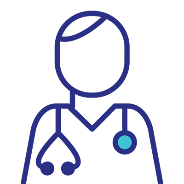 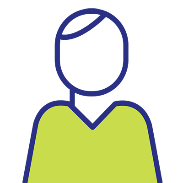 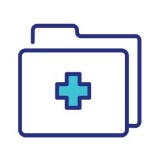 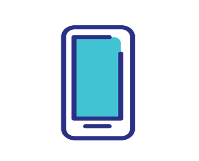 Hva betyr tilgangen til helseopplysninger i HelsaMi for helsepersonell?

Sykehuset eller kommunen som du jobber ved eller i har laget prosedyrer for når og under hvilke forutsetninger journal-opplysninger skal gjøres tilgjengelig. Dette sikrer at tilbudet blir håndtert likt overfor alle pasientene 

Før innføring av Helseplattformen og HelsaMi er det viktig at alle ansatte blir gjort kjent med lokale prosedyrer
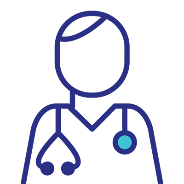 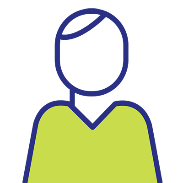 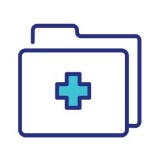 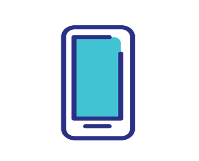 ?
Hva betyr tilgangen til helseopplysninger i HelsaMi for helsepersonell?

Det er en fordel om pasienter som går inn i HelsaMi forstår (mesteparten) av det som står skrevet der
Journalen er et arbeidsverktøy, men der det er mulig er det lurt å tenke på at alle pasienter ikke har inngående kjennskap til gresk og latin
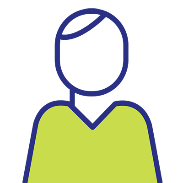 Lov om pasient- og brukerrettigheter (pasient- og brukerrettighetsloven)

§ 5-1.Rett til innsyn i journal

Utvalgte kulepunkter

Pasienten og brukeren har rett til innsyn i journalen sin med bilag og har etter særskilt forespørsel rett til kopi, jf. personvernforordningen artikkel 15. Pasienten og brukeren har etter forespørsel rett til en enkel og kortfattet forklaring av faguttrykk eller lignende

Pasienten og brukeren kan nektes innsyn i opplysninger i journalen dersom dette er påtrengende nødvendig for å hindre fare for liv eller alvorlig helseskade for pasienten eller brukeren selv, eller innsyn er klart utilrådelig av hensyn til personer som står vedkommende nær

Nærmeste pårørende har rett til innsyn i journal etter en pasients eller brukers død, om ikke særlige grunner taler mot dette
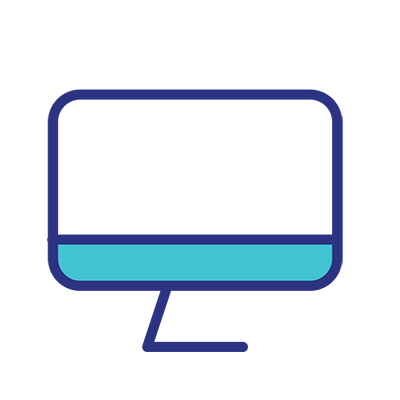 §
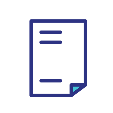 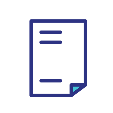 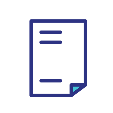 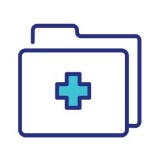 I dag har noen sykehus og kommuner sentraliserte enheter som jobber med innsynsbegjæringer. Andre steder er oppgaven spredt ut blant mange ansatte
Etter innføringen av Helseplattformen vil arbeidet med innsynsbegjæringer sentraliseres til et felles team. 

Teamet er organisert i Helseplattformen AS

Det sentraliserte teamet vil også jobbe med
retting og sletting av journal
fletting av pasientduplikater
andre oppgaver knyttet til pasientjournaladministrasjon
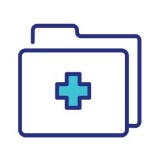 Hva betyr innføring av Helseplattformen for pasienters tilgang til egne helseopplysninger?

Enkel tilgang til utvalgte journalopplysninger fra sin egen pasientjournal via HelsaMi
Pasienter vil få ett kontaktpunkt hvor de kan henvende seg for å få innsyn i egen journal
opplysninger fra fastlegebesøket, poliklinikkavtalen, hjemmetjenesten osv.
Det blir enklere for pasienter og brukere å holde seg oppdatert og informert om sin helsetilstand
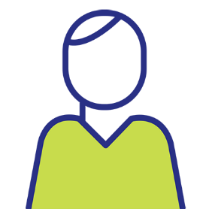 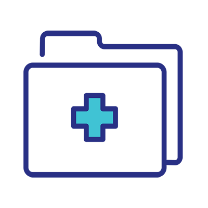 Oppsummering

Pasienter har rett til fullt innsyn i egen journal iht. loven
Arbeidet med begjæringer om journalinnsyn blir nå sentralisert
Det er ønskelig at pasienter gis anledning til å holde seg oppdatert om egen helse og dette vil de få mulighet til gjennom utvalgte helseopplysninger i HelsaMi
Alle må oppdatere seg på lokale prosedyrer for hva som skal tilgjengeliggjøres på HelsaMi og hva man ikke bør gjøre tilgjengelig før samtale
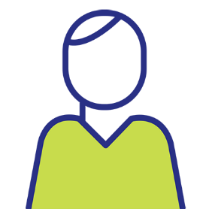 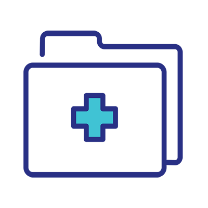